Особенности  подготовки  и проведения 
государственной  итоговой аттестации 
по образовательным  программам среднего  общего  образования 
в   2024   году
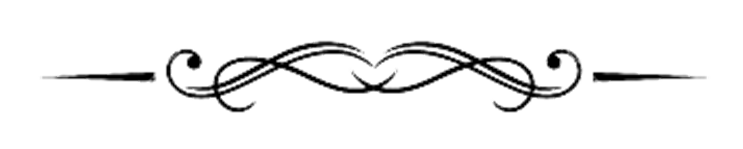 МБОУ  ЕСОШ №  1
1 декабря 2023г
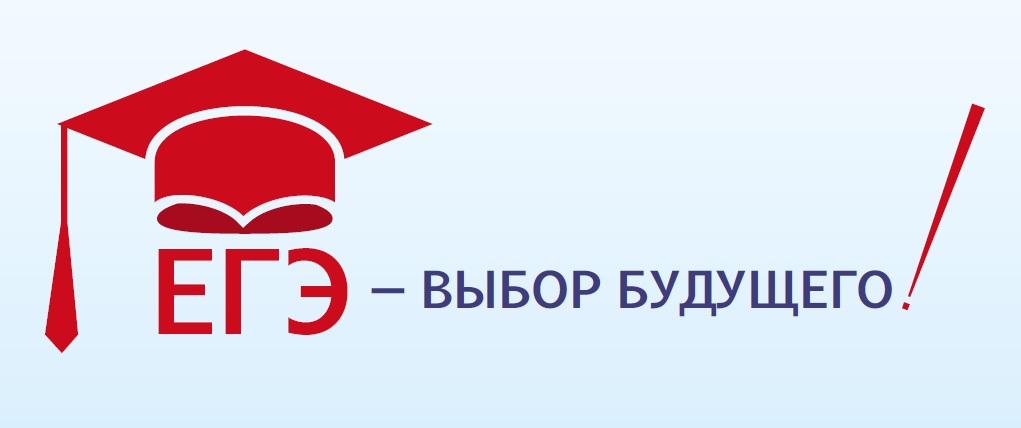 ЕГЭ  - основная форма государственной итоговой  аттестации в школе. 
Обязательными для всех выпускников являются экзамены по русскому языку и математике. 

Если выпускник 11 класса намерен продолжить образование в высшем учебном заведении, то он должен сдать предметы по выбору в форме ЕГЭ.
[Speaker Notes: Опрос регионов по наличию информационных систем]
Итоговое    сочинение –  допуск  к  ЕГЭ
Расписание
06.12.2023
07.02.2024
10.04.2024
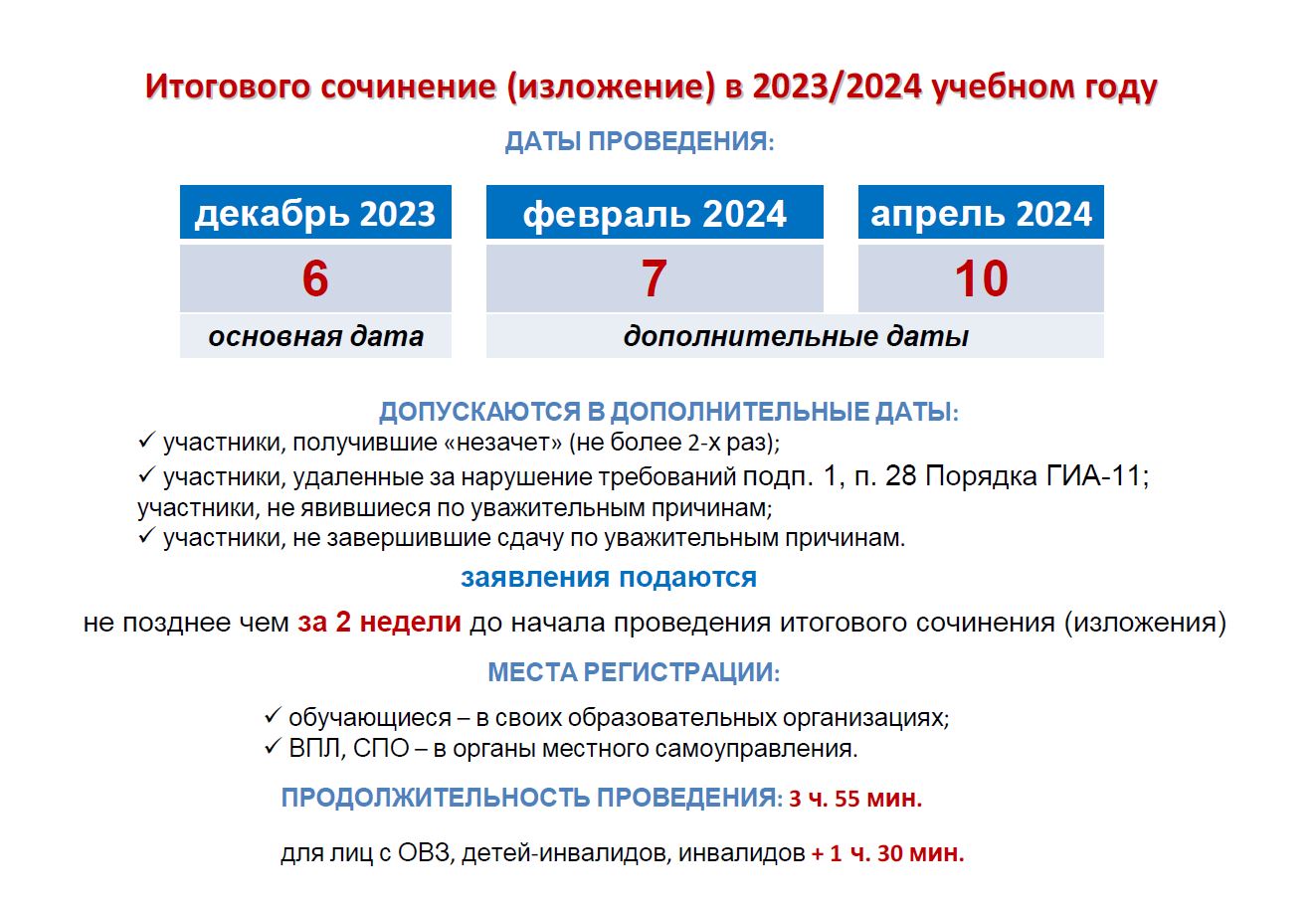 Время: начало в 10.00 по московскому времени. Сочинение/Изложение – 3 часа 55 минут
Места проведения: 
для выпускников текущего года – в своих школах
Размещение тем за 20 минут – ege.edu.ru, fipi.ru и за 15 минут - http://www.rcoi61.ru
Бланковая технология с обязательным сканированием
Проверка копий работ
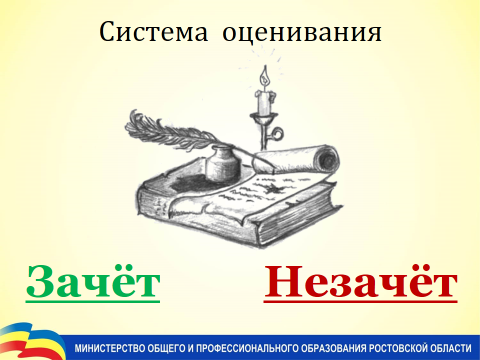 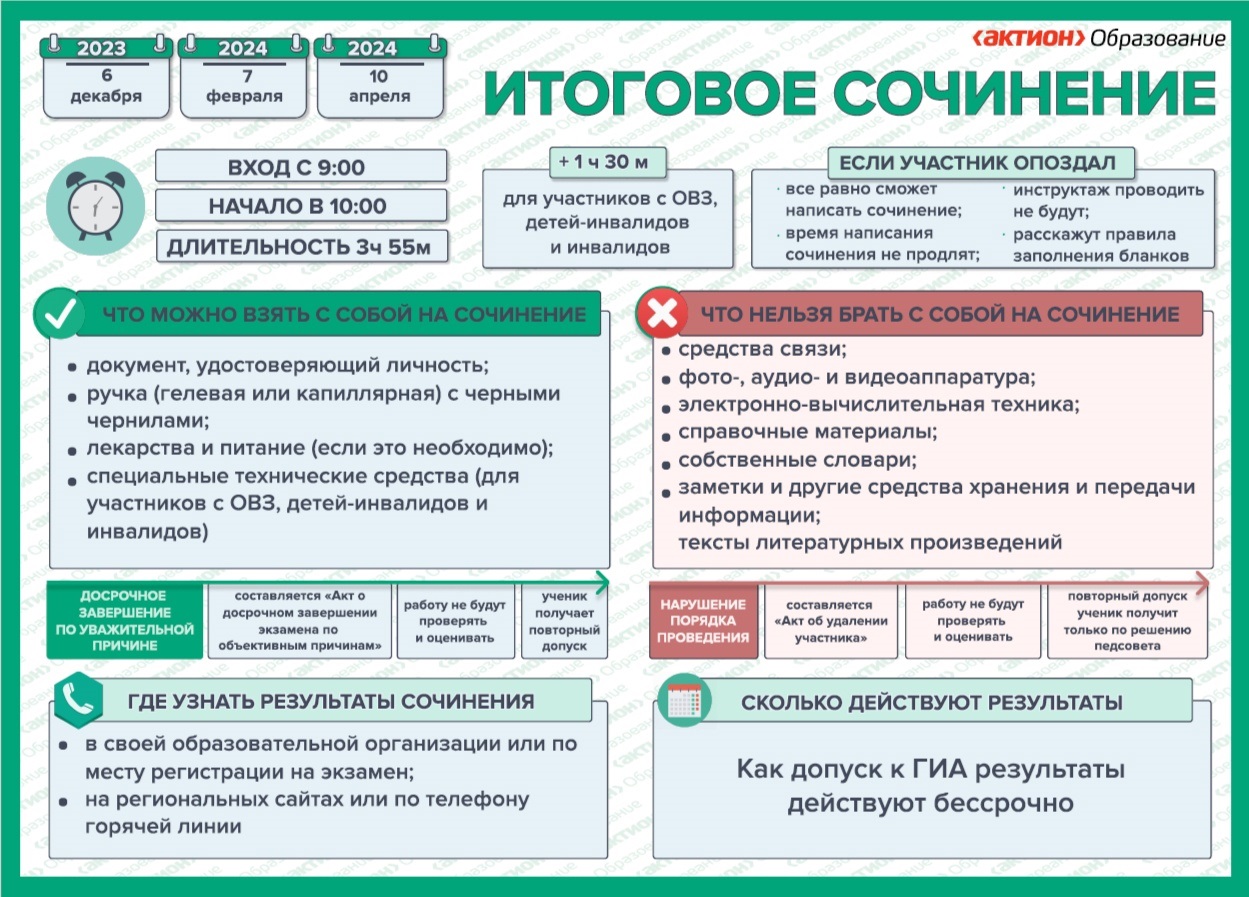 Математика
В соответствии с Концепцией развития математического образования в РФ ЕГЭ по математике разделен на два уровня:
Базовый уровень
 
аттестат
поступление в вуз на направления подготовки без математики

5-балльная система
Профильный уровень
 
аттестат
поступление в вуз


100-балльная система
 
Минимальный  порог - 27
ИЛИ
Выпускники могут сдавать: ТОЛЬКО  один  из  уровней
Безопасность проведения ЕГЭ
(Раздел VI. п. 34. Приказа Минобрнауки России от 26.12.2013 N 1400)
Обеспечение информационной безопасности ЕГЭ   и избежание утечек контрольно-измерительных материалов
Видеонаблюдение 
100% online
Печать КИМ    в аудиториях ППЭ (ЕГЭ)
                                в штабе ППЭ            (ОГЭ)
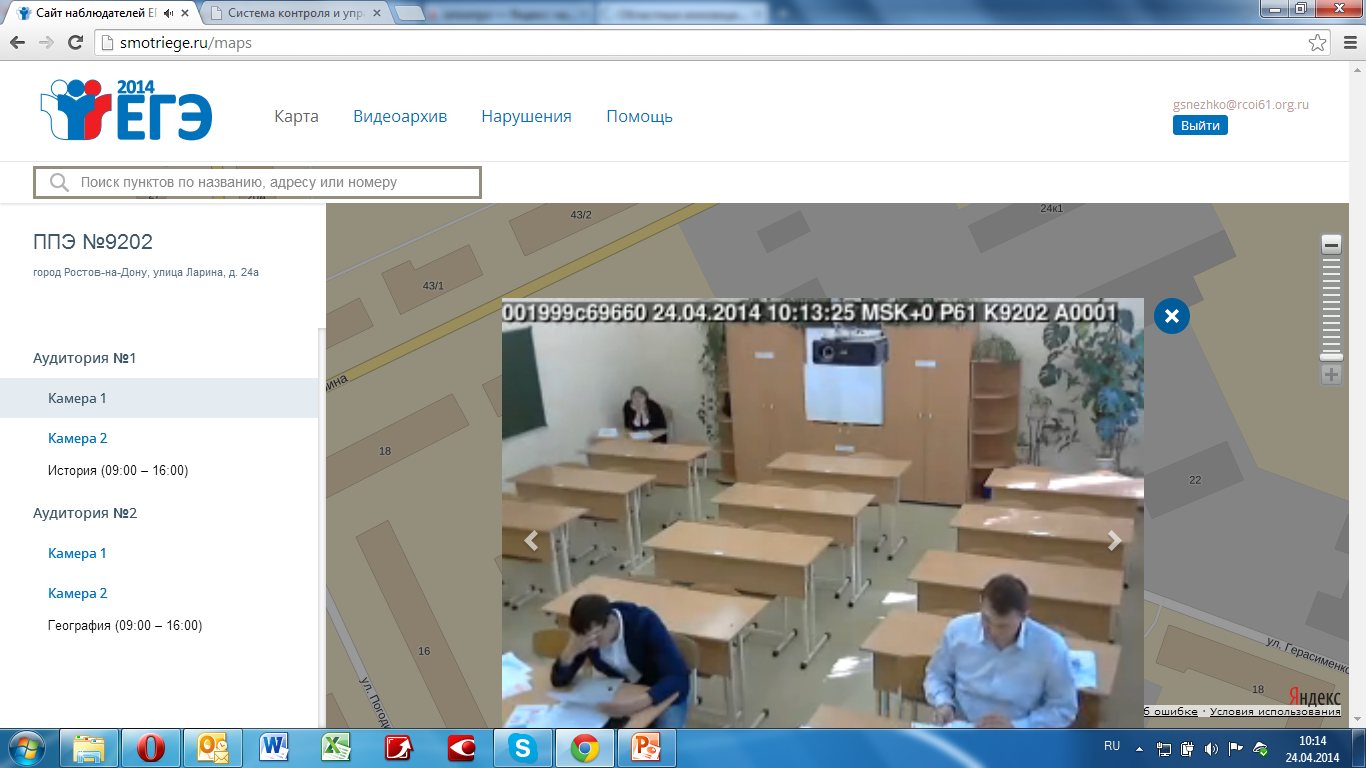 WWW.SMOTRIEGE.RU
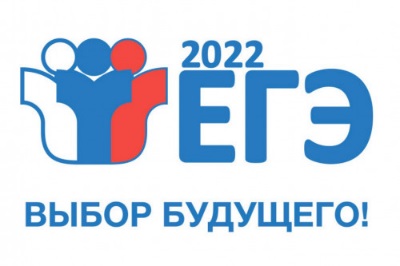 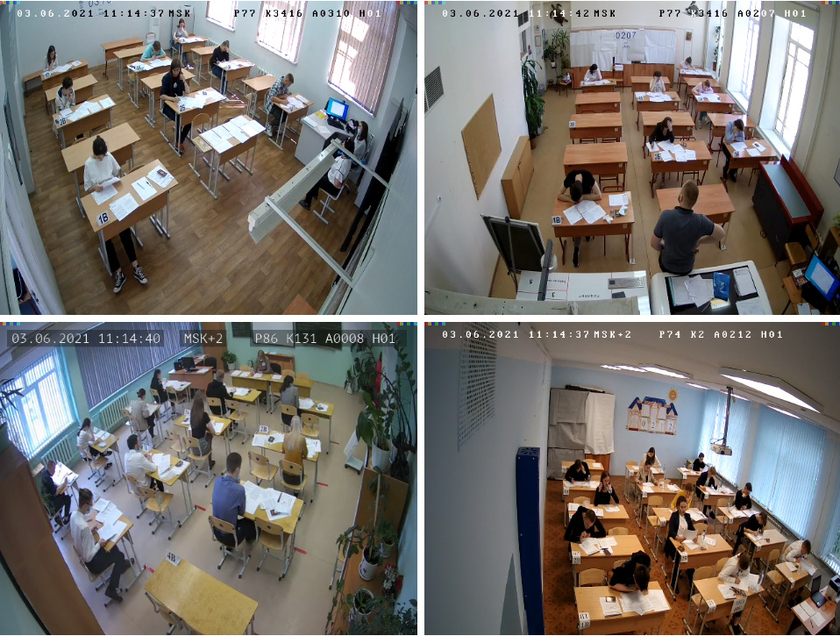 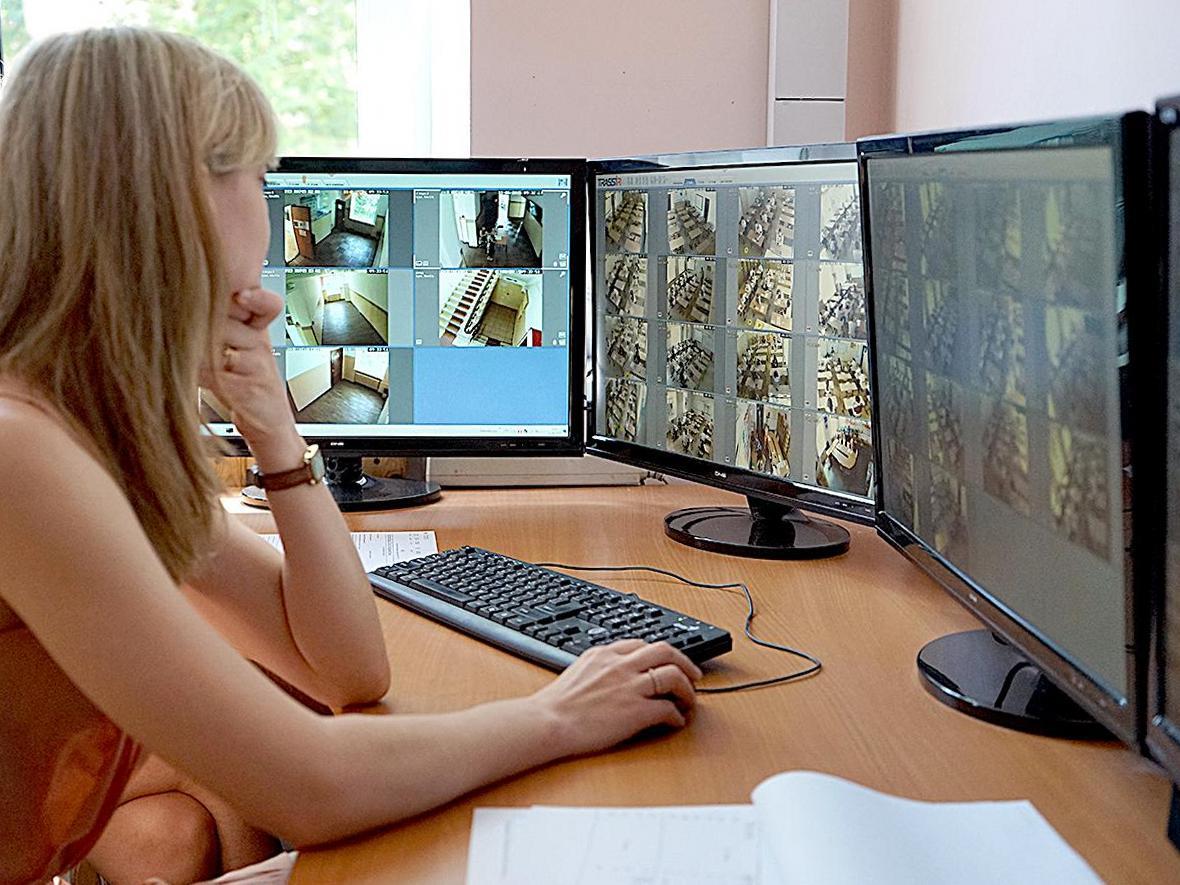 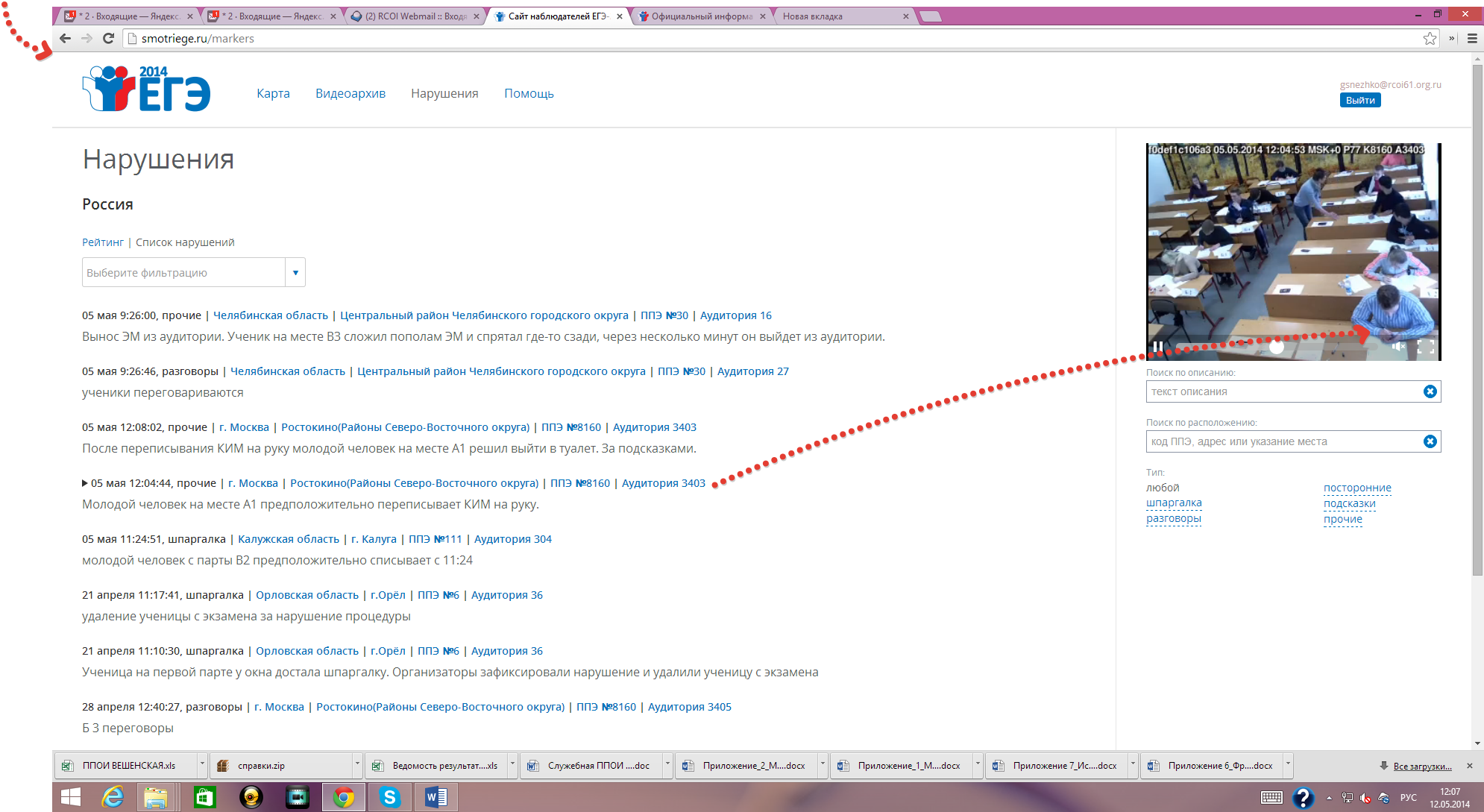 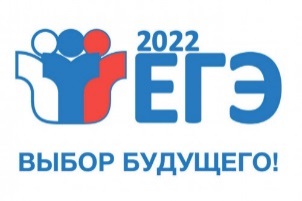 ПОДАВЛЕНИЕ СИГНАЛА СОТОВОЙ СВЯЗИ
Все ППЭ оснащаются  средствами подавления сигналов сотовой связи.
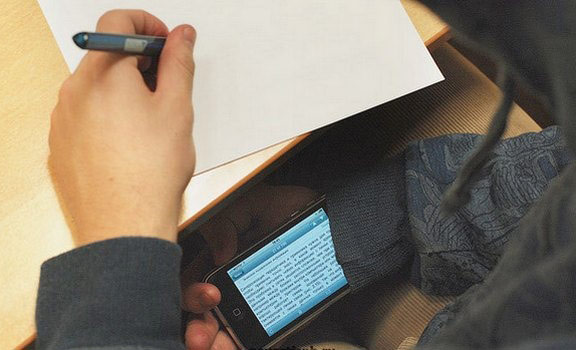 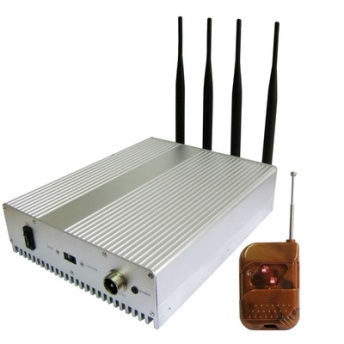 Процедура проведения ЕГЭ
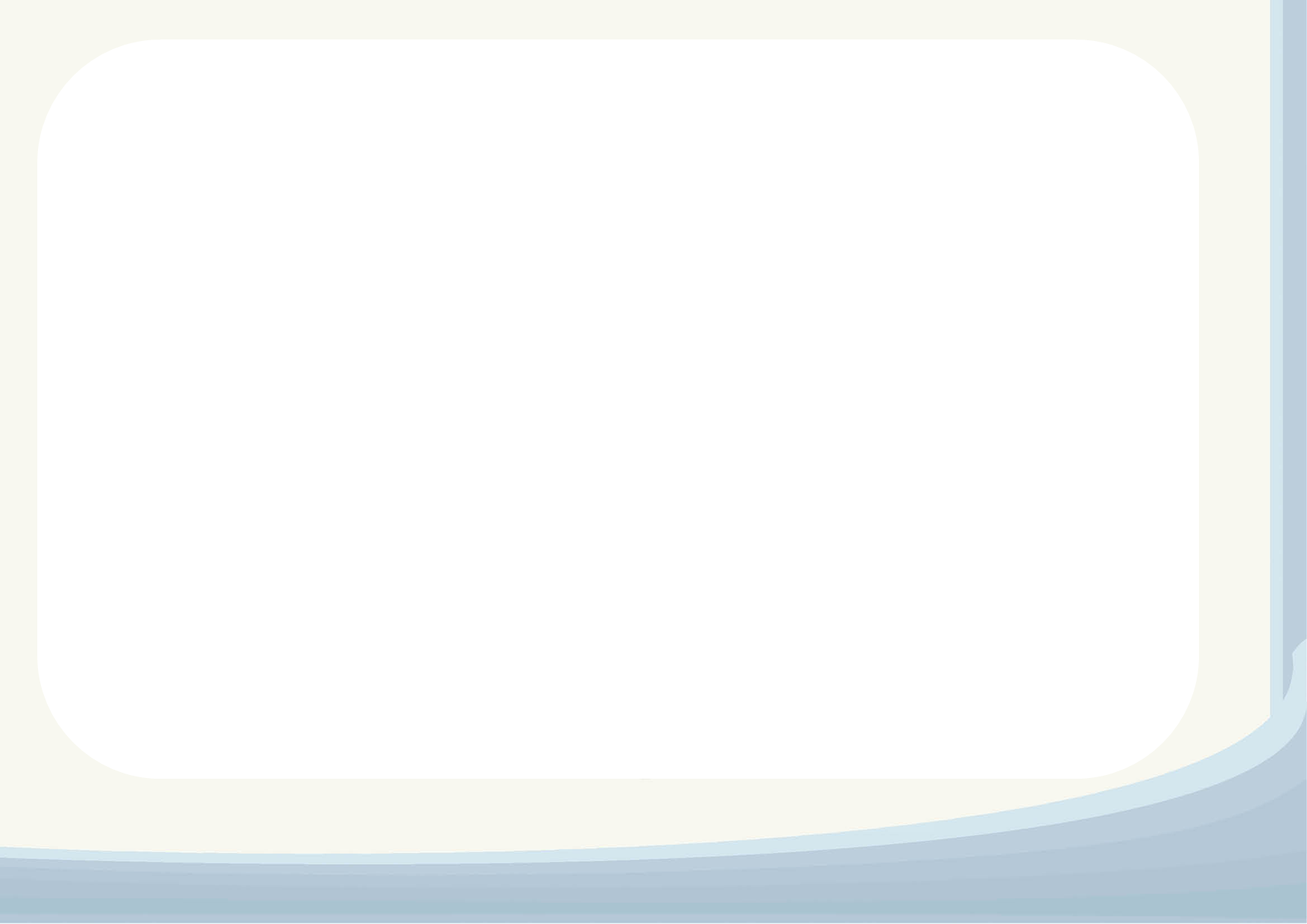 Схема допуска в ППЭ
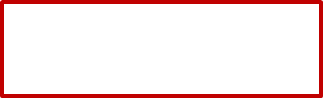 КПП1
Организатор вне аудитории:
проверяет паспорт, наличие участника ЕГЭ в списках распределения;
напоминает о необходимости сдачи средств связи и лишних вещей сопровождающим;
информирует о том, что следующая проверка будет производиться с использованием металлодетектора.
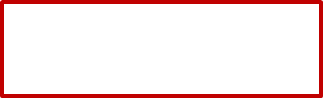 Участники ЕГЭ проходят через «рамку» металлодетектора.
Если сигнал есть – ответственный за допуск предлагает выложить металлические вещи.
КПП2
13
Все экзамены начинаются в 10.00 по местному времени. Дата, место проведения экзамена и наименование экзаменационного предмета указываются в уведомлении, которое участник ЕГЭ получает в своём ОУ 
  до  10  мая  2024г.
Уведомление не нужно иметь при себе на каждом экзамене.
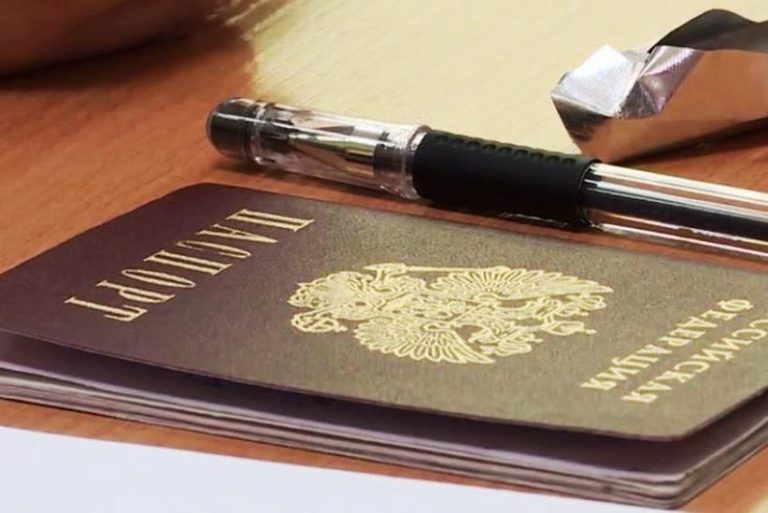 [Speaker Notes: Опрос регионов по наличию информационных систем]
Участники ЕГЭ
 имеют право на:
*выход из аудитории по уважительной причине (в этом случае все экзаменационные материалы оставляются на парте в аудитории); 
* на досрочную сдачу экзаменационных материалов;
 *прервать экзамен по уважительной причине (состояние здоровья). В таком случае участник экзамена обязан обратиться к дежурному медицинскому сотруднику, который зафиксирует в протоколе причину досрочной сдачи экзаменационных материалов. Организатор в протоколе делает отметку: «Не закончил экзамен по уважительной причине»
[Speaker Notes: Опрос регионов по наличию информационных систем]
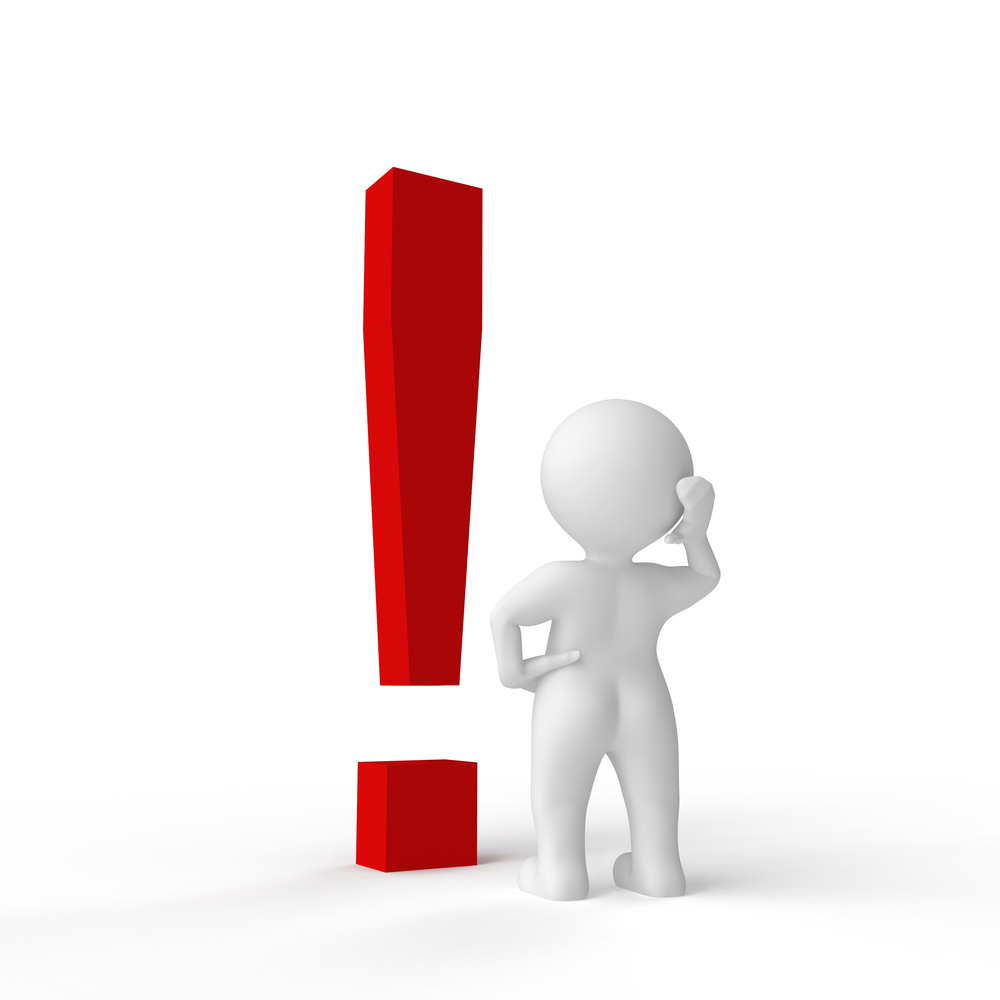 *в этот же день участник ЕГЭ обязан обратиться в медицинское учреждение и предоставить в ППЭ справку о полученной медицинской помощи;
*на основании предоставленного документа будет решаться вопрос о предоставлении возможности сдачи экзамена в дополнительные сроки.
[Speaker Notes: Опрос регионов по наличию информационных систем]
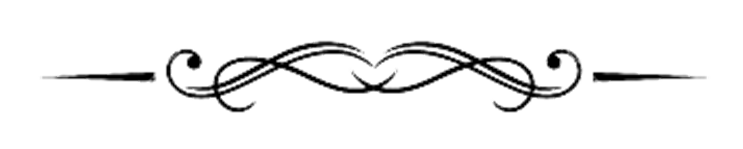 Минимальная граница баллов 
по предметам 
ЕГЭ
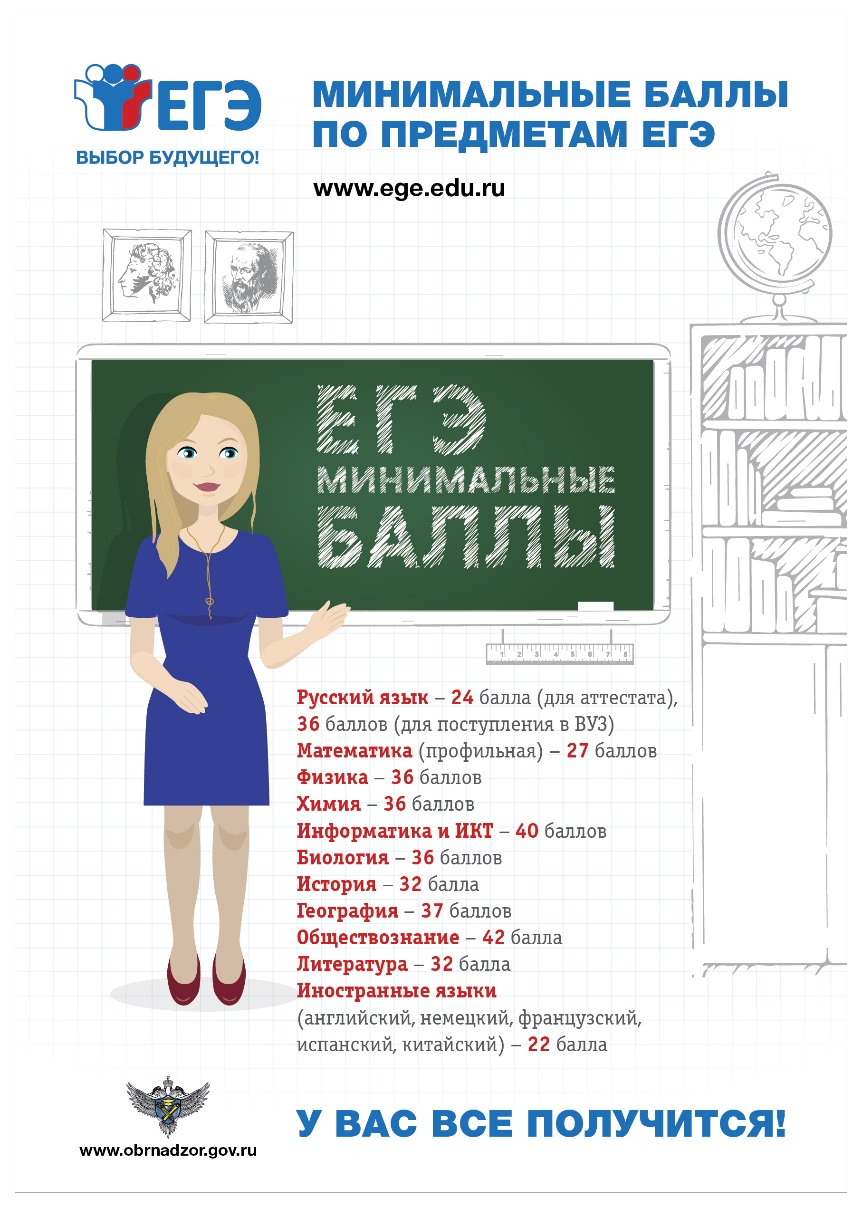 [Speaker Notes: Опрос регионов по наличию информационных систем]
Поступление в вузы в 2024 году
Минобрнауки России утвержден приказ от 13 августа 2021 № 753
 «О внесении изменений в приказ Министерства науки и 
высшего образования Российской Федерации 
от 21 августа 2020 г. № 1076 
«Об утверждении Порядка приема на обучение по образовательным 
программам высшего образования – программам бакалавриата,
 программам специалитета, программам магистратуры» 
с правилами приема студентов в вузы.

Утвержденный приказ вступает в силу 
с 1 марта 2022 года
 и действует до 1 сентября 2027 года.
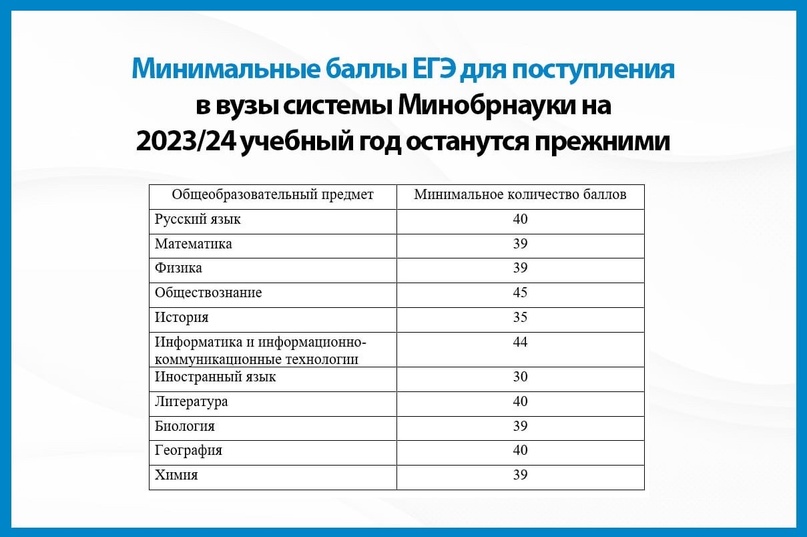 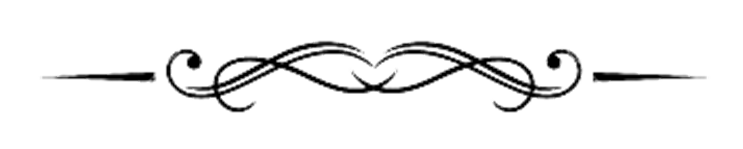 Минимальная граница  (для аттестата)
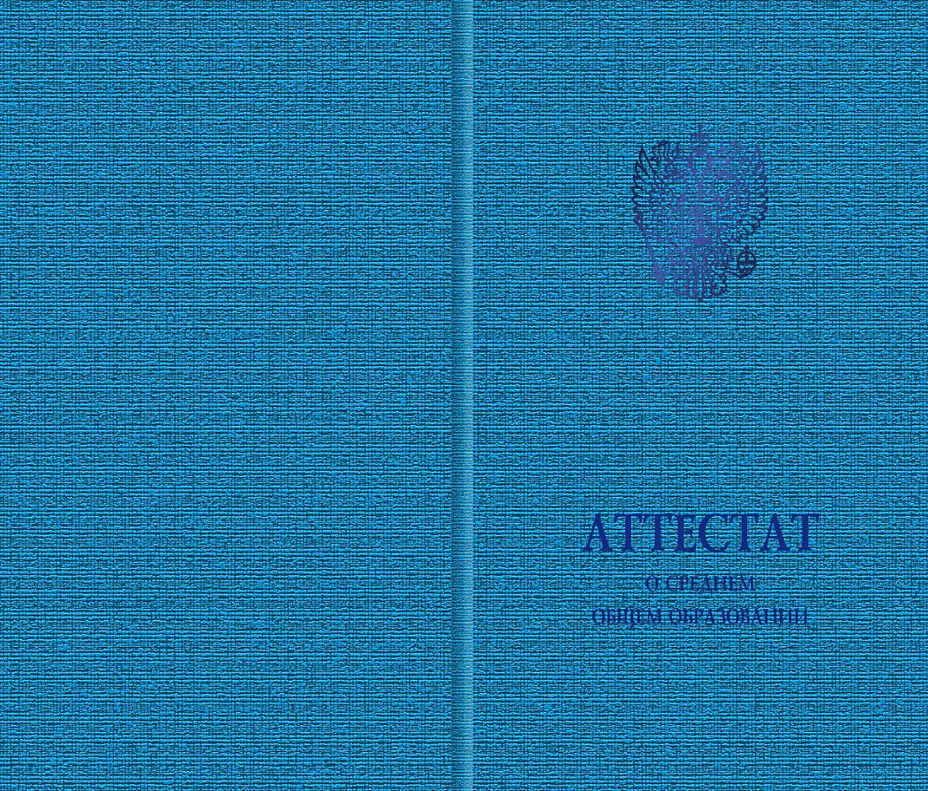 русский  язык –
  24  тестовых балла

 математика – 
  27  тестовых баллов                    3
       (профильный уровень)                     (базовый уровень)
[Speaker Notes: Опрос регионов по наличию информационных систем]
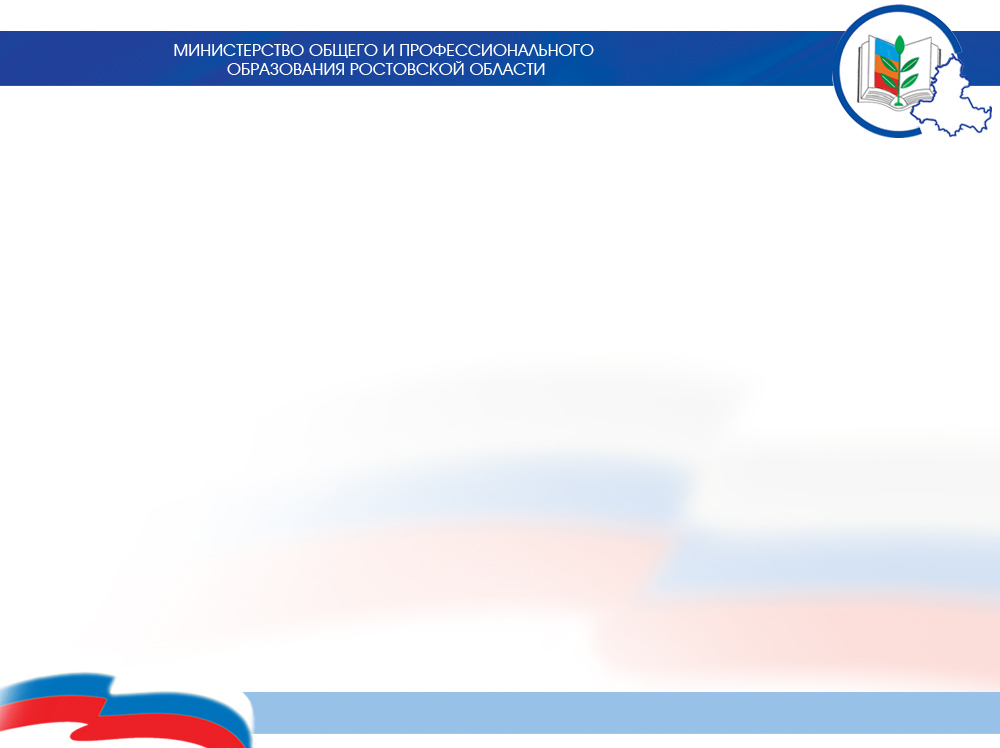 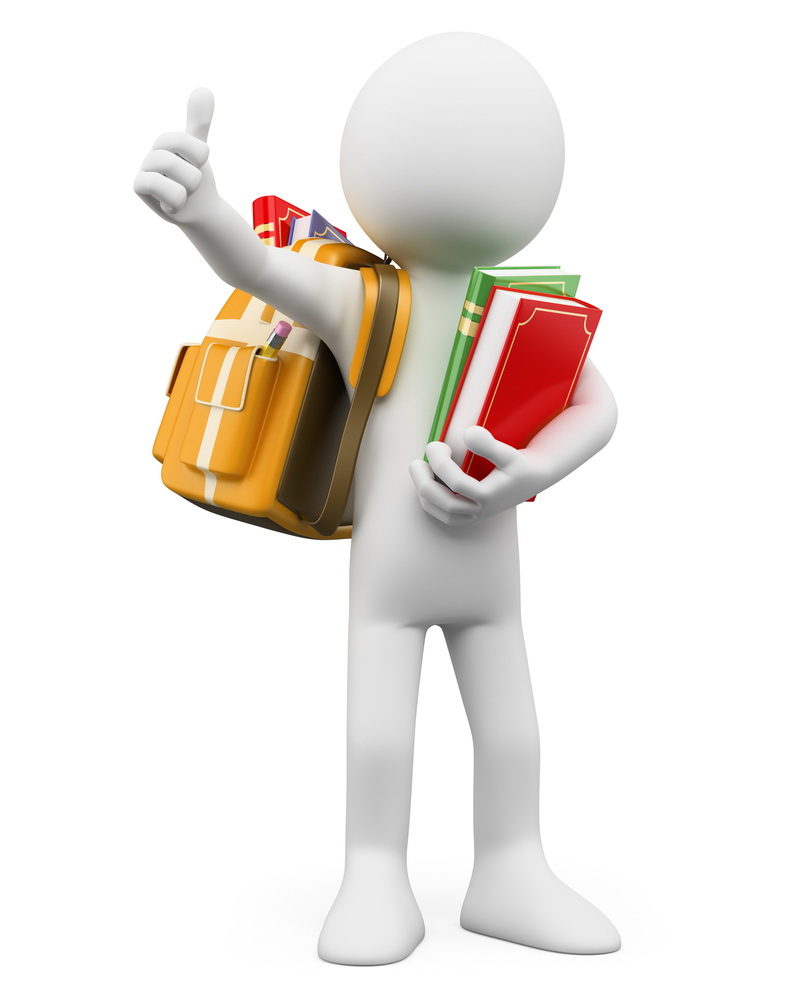 Результаты
 ЕГЭ -2024
ЕГЭ
https://checkege.rustest.ru/
ВАЖНО!
Отмена бумажного свидетельства с результатами ЕГЭ

Результаты ЕГЭ  будут  действительны четыре года, следующих за годом сдачи экзаменов (письмо Министерства образования и науки РФ от 20.11.2013 г. №ДЛ-345/17).
22
ЕГЭ
https://checkege.rustest.ru/
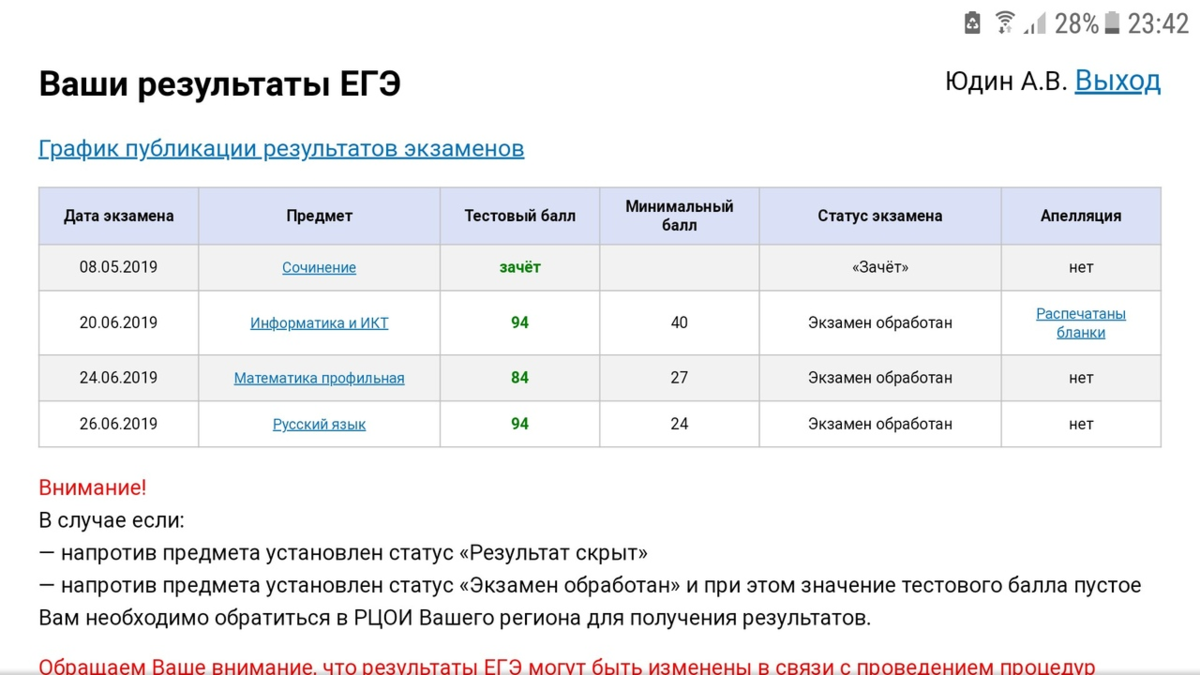 23
Апелляцияучастника  ЕГЭ
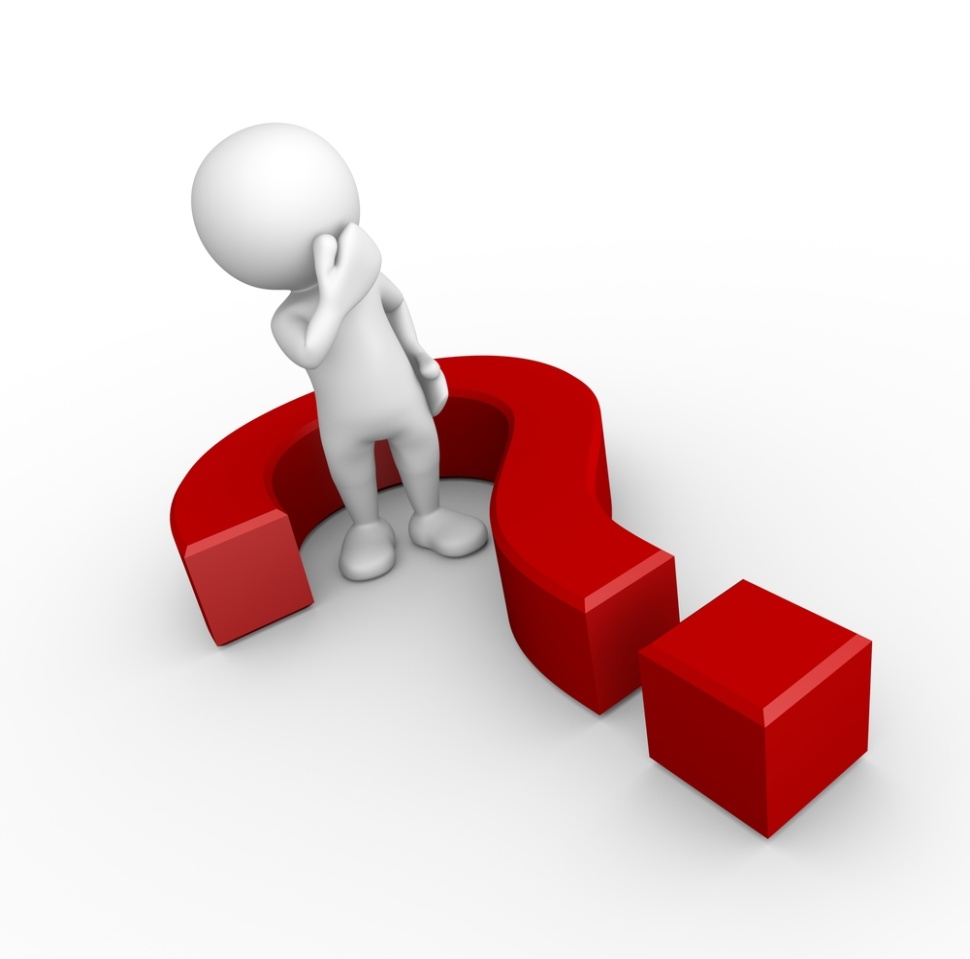 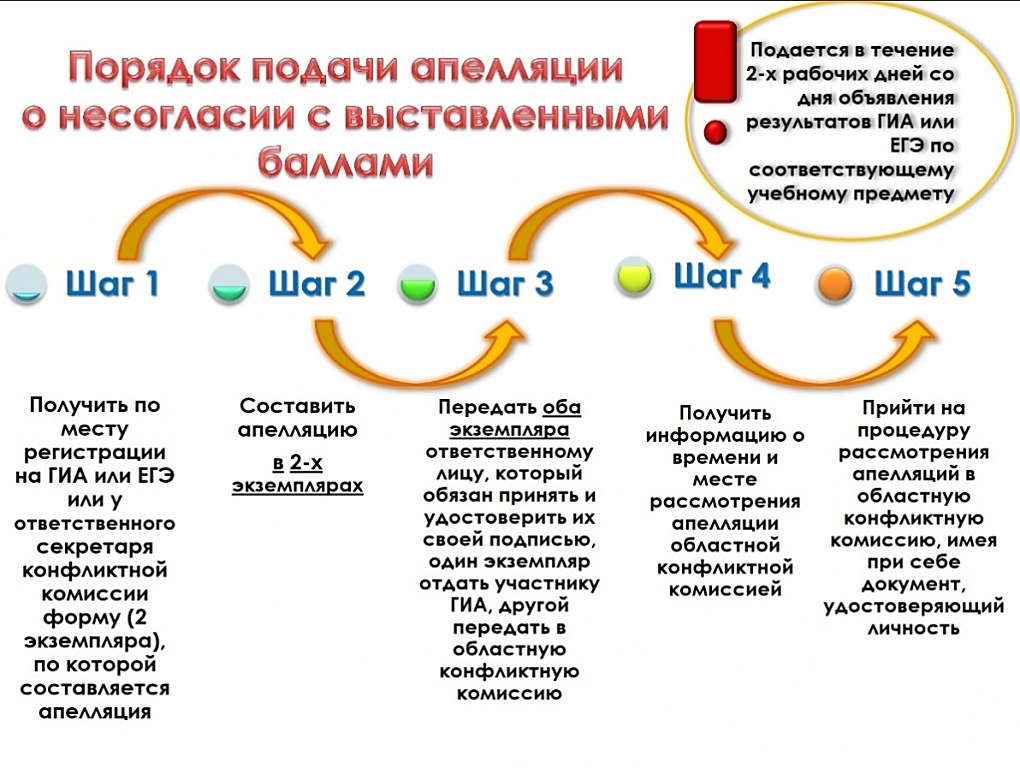 Сроки проведения ЕГЭ
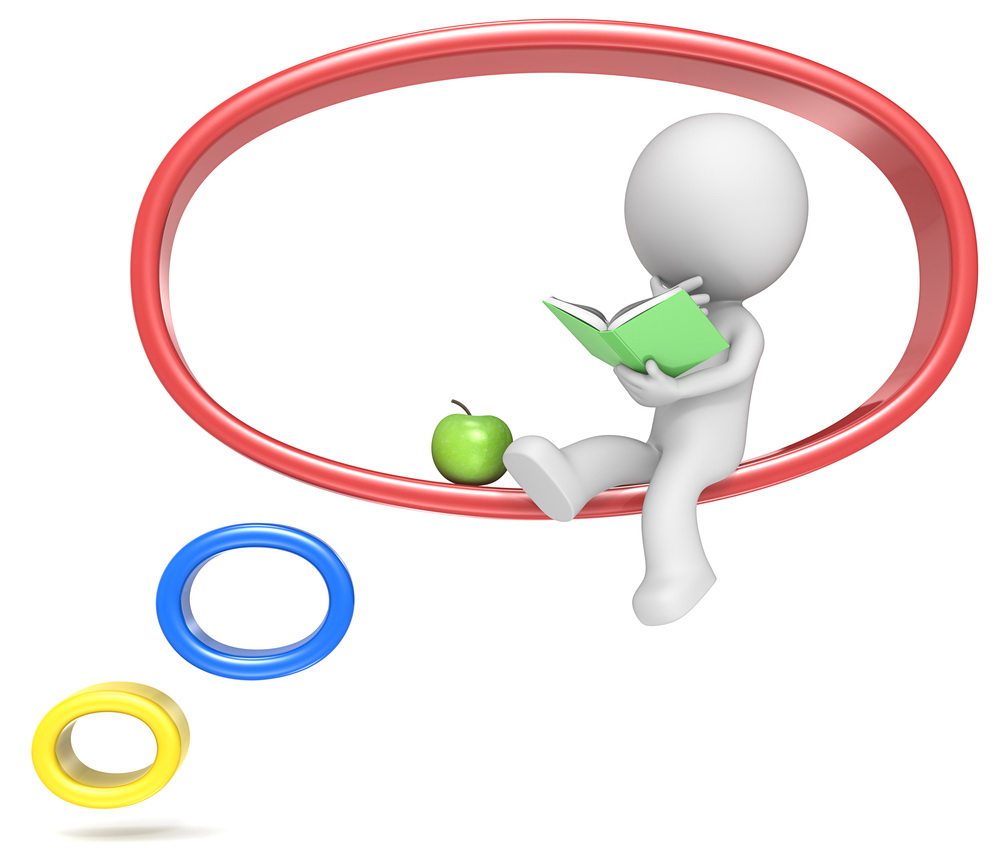 проект
23 мая — география, литература, химия
28 мая — русский язык;
31 мая — математика;
4 июня — обществознание;
7 и 8 июня — информатика;
10 июня — история и физика;
13 июня — биология и иностранный язык (письм.);
17 и 18 июня —иностранный язык (устн.)
Пробные  экзамены
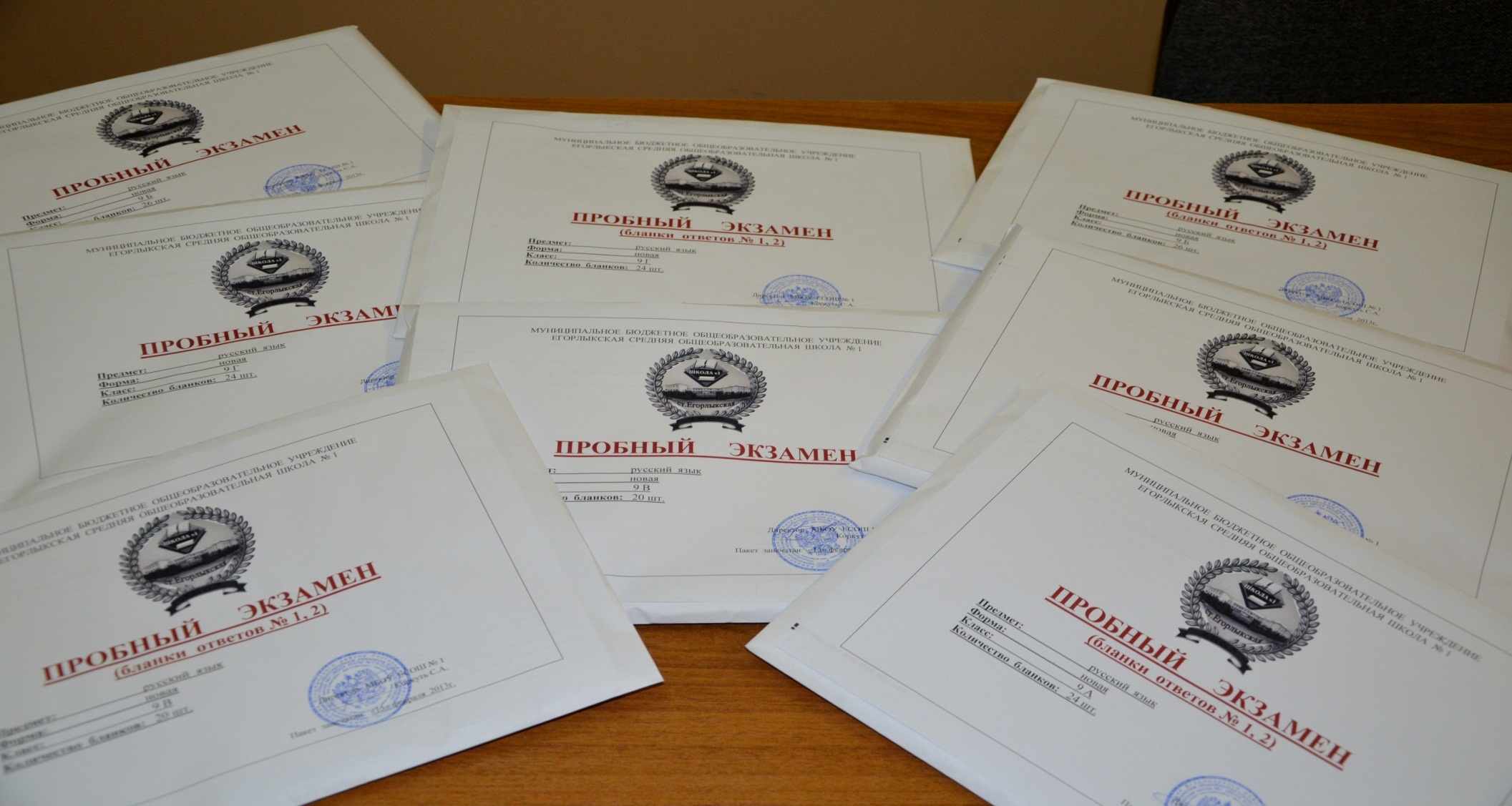 Пробные  экзамены
Русский  язык          декабрь
февраль

декабрь       январь 
апрель  (район)
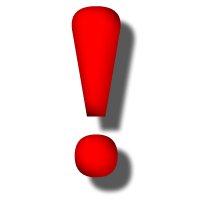 Математика
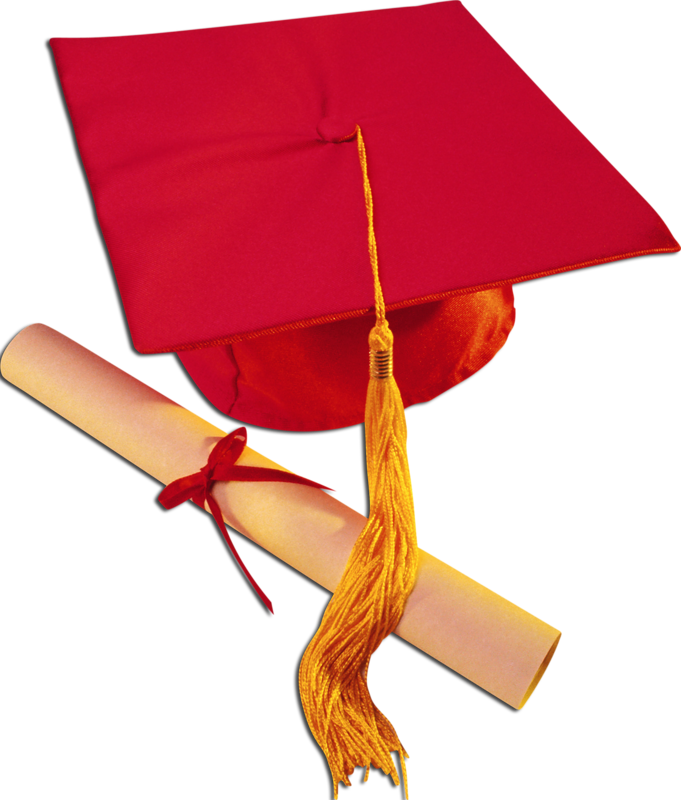 Окончание    
 средней    школы
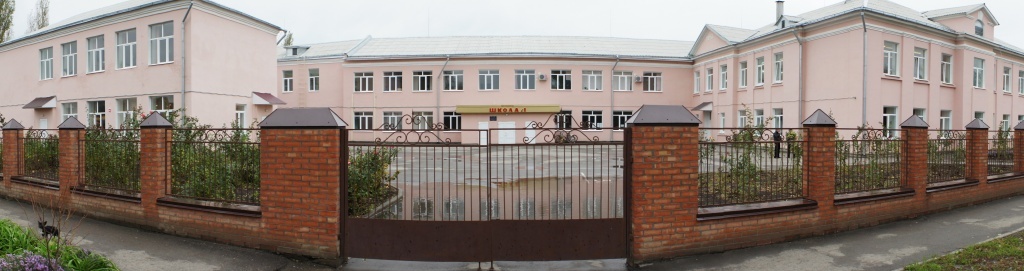 Результаты   ЕГЭ
Преодоление нижнего порога ЕГЭ по русскому языку и математике является основанием для выдачи аттестата 
     о среднем   общем  образовании.
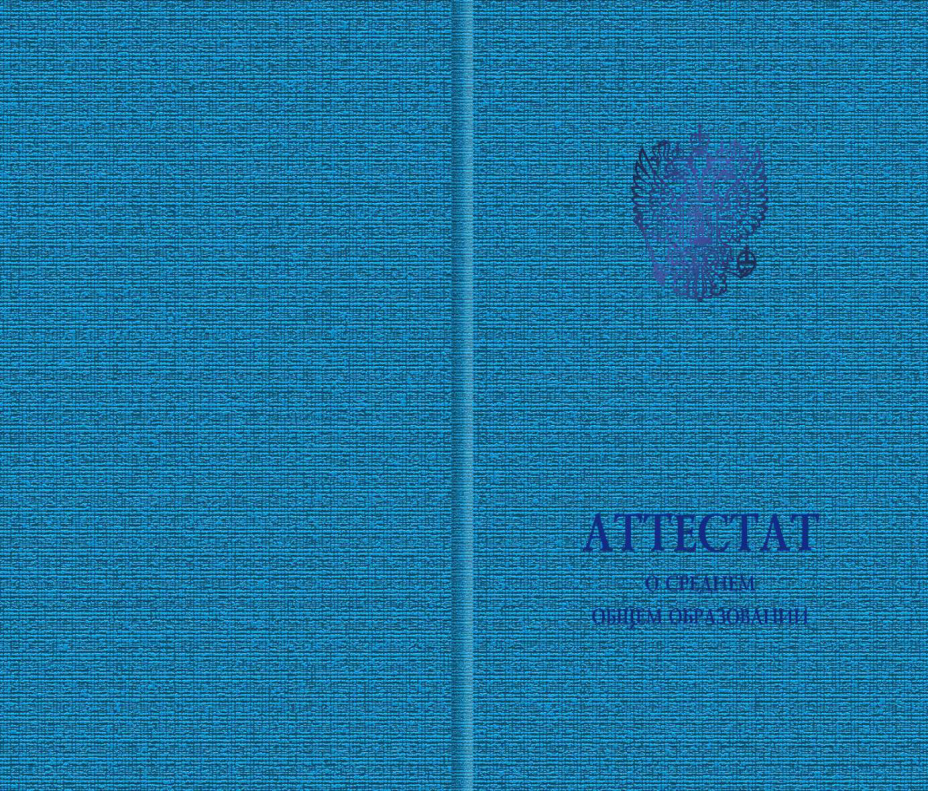 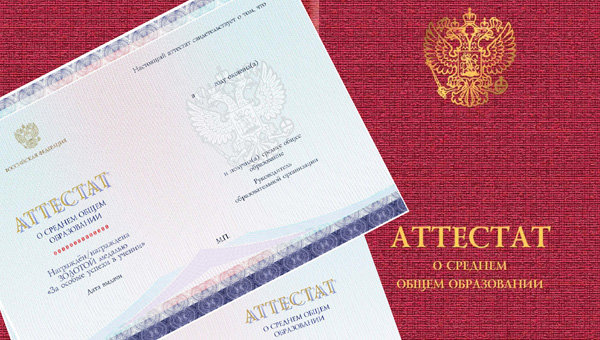 Приказ Министерства просвещения РФ «Об утверждении Порядка и условий выдачи медалей 
«За особые успехи в учении» I и II степени» 
№730 от 29.09.2023г.
Особенности  подготовки  и проведения 
государственной  итоговой аттестации 
по образовательным  программам среднего  общего  образования 
в   2024   году
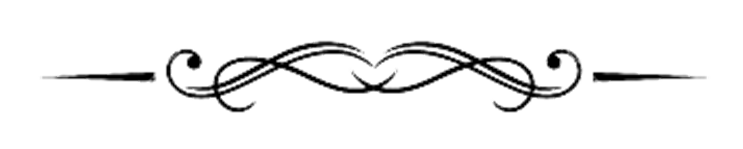 МБОУ  ЕСОШ №  1
1 декабря 2023г